Dzień WALKI Z DEPRESJĄ23 LUTY
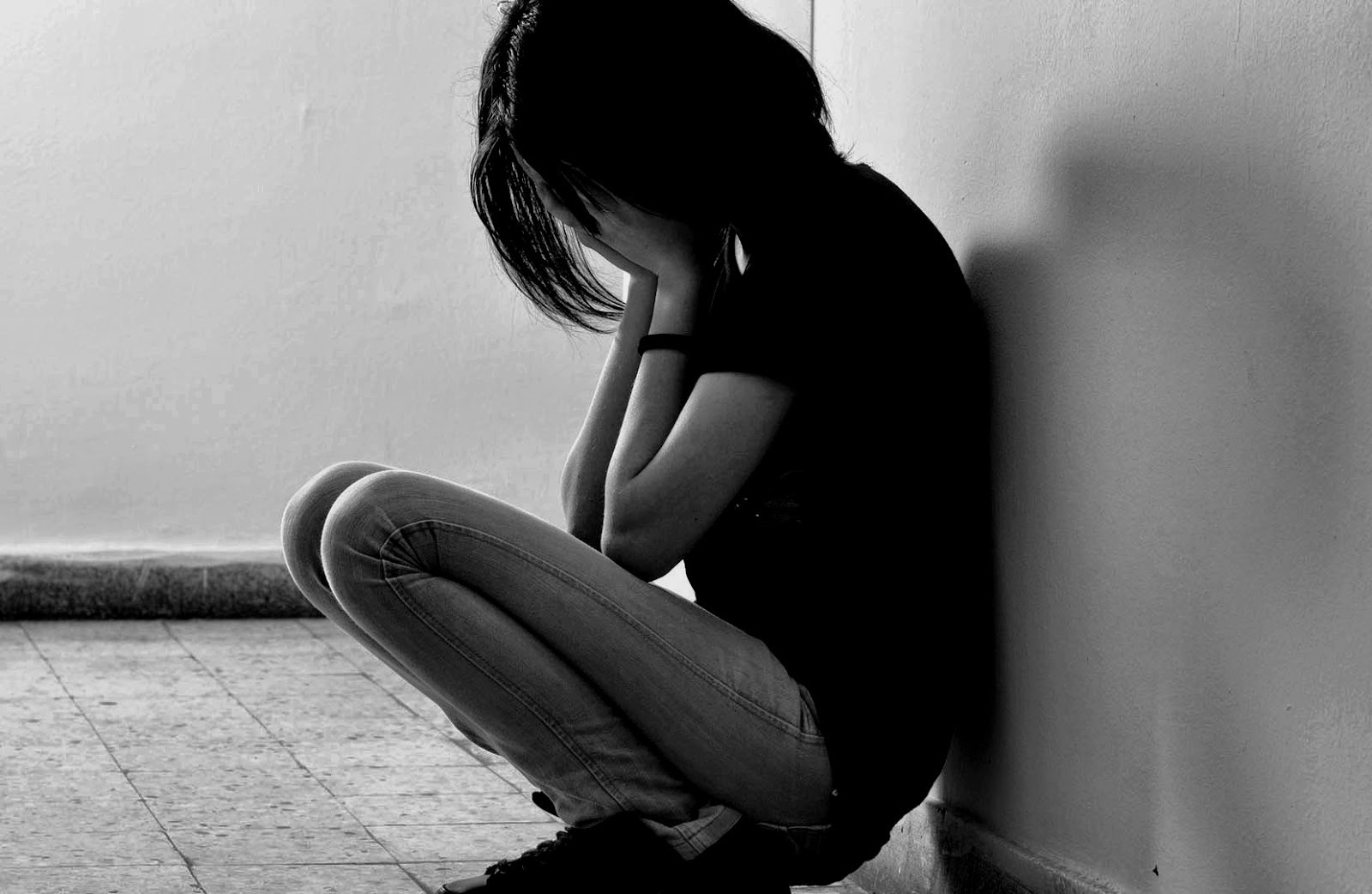 Według danych Światowej Organizacji Zdrowia, depresja jest czwartą najpoważniejszą chorobą na świecie i jedną z głównych przyczyn samobójstw. Ogólnopolski Dzień Walki z Depresją został ustanowiony przez Ministra Zdrowia w 2001. Od 2002 roku Stowarzyszenie Aktywnie Przeciwko Depresji organizuje z tej okazji różnego rodzaju inicjatywy. Celem tego dnia jest upowszechnienie wiedzy na temat depresji i zachęcenie chorych do leczenia.
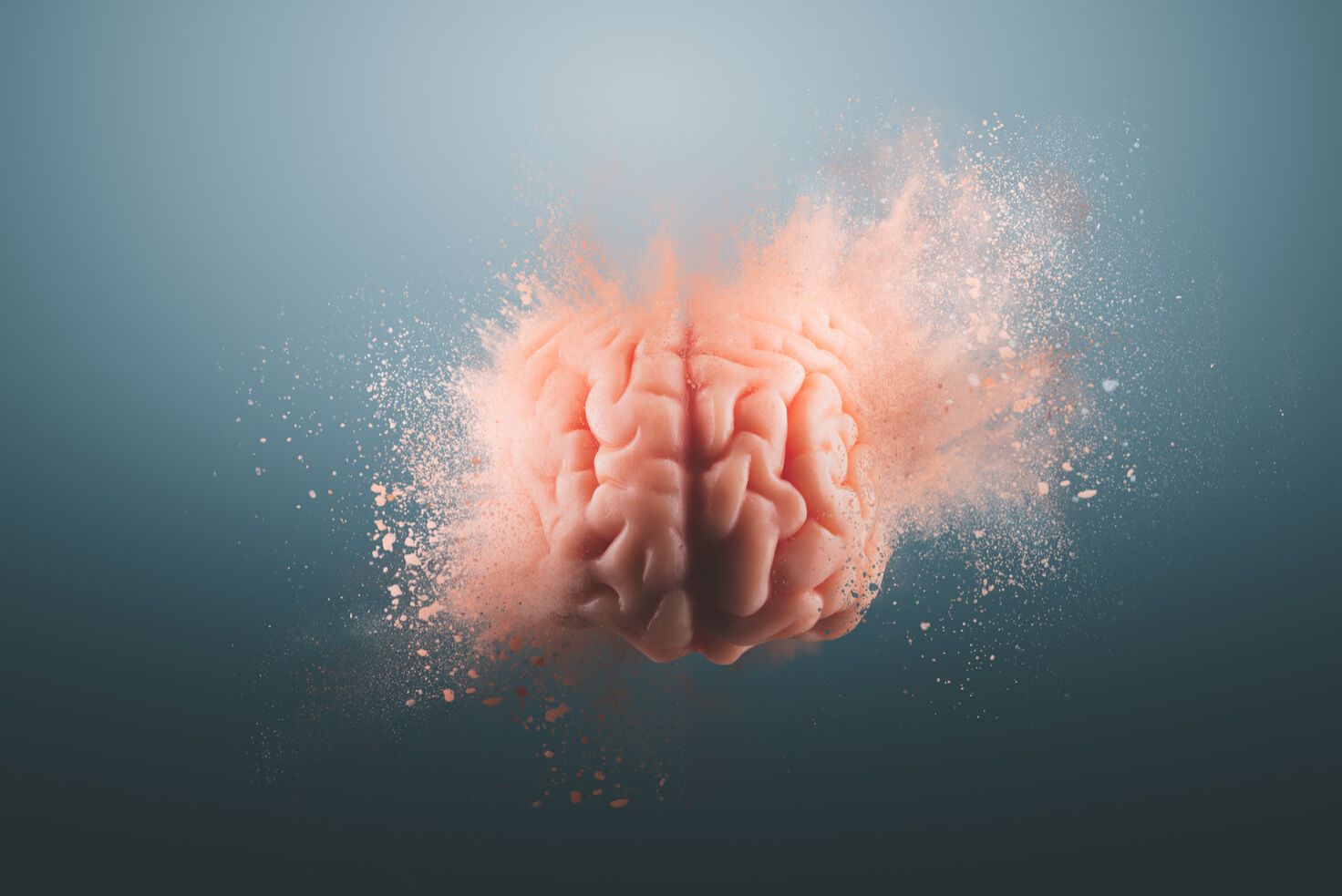 Depresja to bardzo podstępna i wyniszczająca choroba związana z zaburzeniami nastroju. Mimo tego, że występuje bardzo często, wciąż jest stygmatyzowana, a osoby na nią cierpiące wstydzą się szukać pomocy. Depresja jest uleczalna, choć może nawracać. to choroba, która objawia się przewlekłymi zaburzeniami nastroju (tzw. zaburzeniami afektywnymi). Według WHO dotyka około 5 procent populacji; w Europie to aż 27 procent. Depresja dwa razy częściej występuje u kobiet niż mężczyzn.
GŁÓWNM OBJAW DEPRESJI TO OGÓLNE POGORSZENIE SIĘ NASTROJU. TAKI STAN MOŻE ZDARZYĆ SIĘ KAŻDEMU Z NAS. JEŚLI JEDNAK STAN TAKI TRWA DŁUŻEJ NIŻ DWA TYGODNIE I TOWARZYSZĄ MU INNE OBJAWY, NALEŻY SKONTAKTOWAĆ SIĘ ZE SPECJALISTĄ.
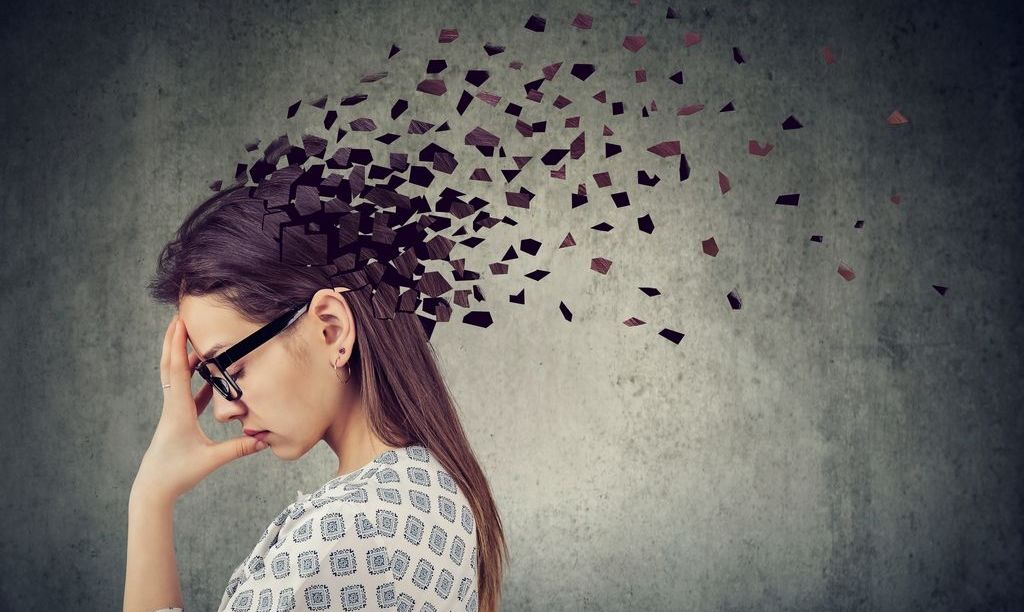 depresja u dzieci i młodzieżyDIAGNOZA DEPRESJI U DZIECI I MŁODZIEŻY NIE JEST ŁATWA, PONIEWAŻ U DZIECI MOGĘ WYSTEPOWAĆ NIETYPOWE OBJAWY.DEPRESJI OKRESU DZIECIŃSTWA I DOJRZEWANIA CZĘSTO TOWARZYSZĄ INNNE JEDNOSTKI CHOROBOWE NP. : ZABURZENIA LĘKOWE(SĄ DIAGNOZOWENE U 30 -70 % DZIECI Z ROZPOZNANĄ DEPRESJĄ)
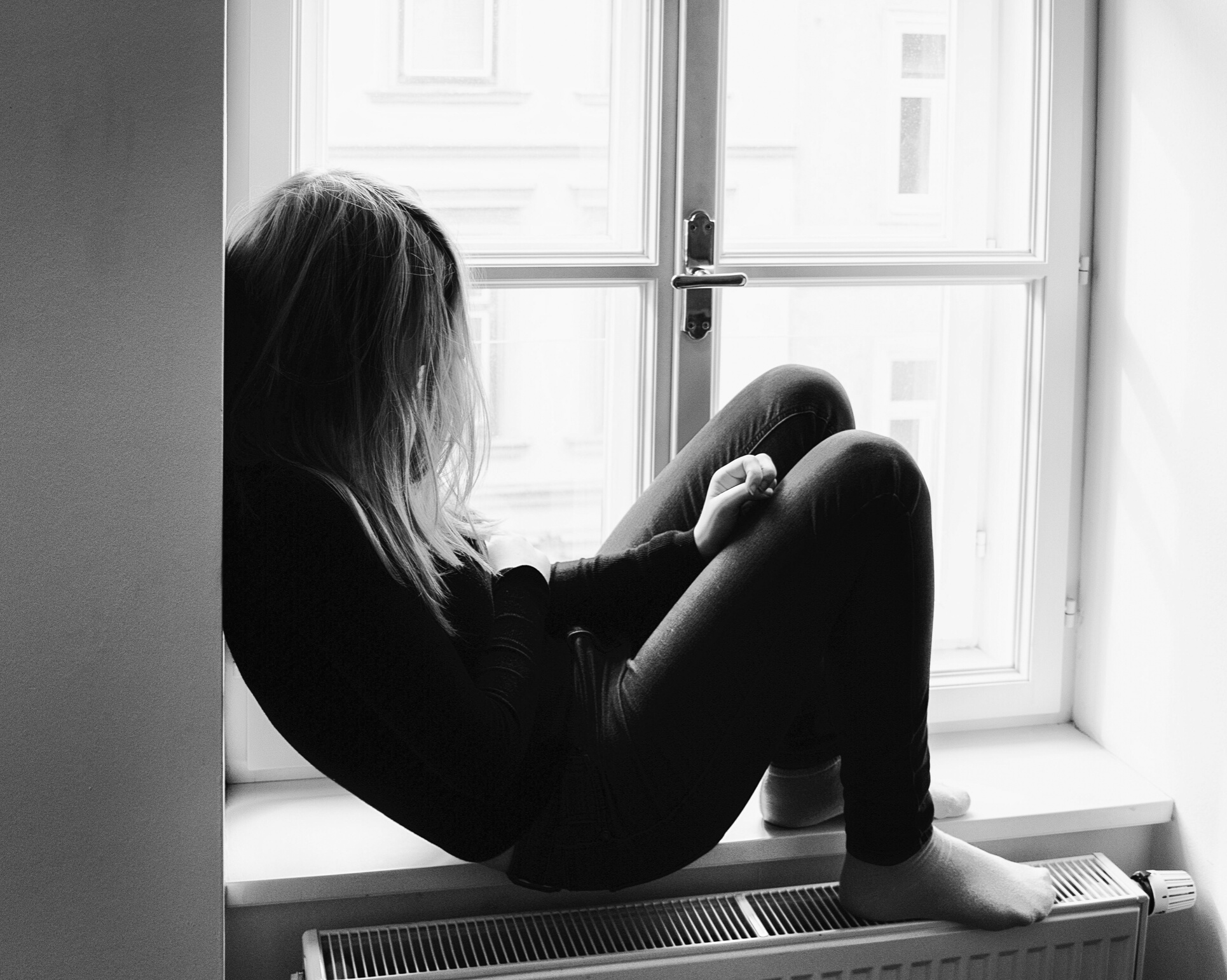 PRZYCZYNY WYSTĘPOWANIA DEPRESJI U DZIECI NIE SĄ  DO KOŃCA ZNANE. PODOBNIE JAK W PRZYPADKU OSÓB DOROSŁYCH NAJCZĘŚCIEJ JEST TO WSPÓLWYSTĘPOWANIE TRZECH CZYNNIKÓW: BIOLOGICZNYCH, PSYCHOLOGICZNYCH I ŚRODOWISKOWYCH. CZYNNIKI BIOLOGICZNE TO GENY, KTÓRE DZIECKO DZIEDZICZY PO RODZICACH. JEŻELI KTOŚ W RODZINIE CHORUJE NA DEPRESJĘ, TO ISTNIEJE POWAŻNE RYZYKO, ŻE DZIECKO RÓWNIEŻ NA NIĄ ZACHORUJE. CZYNNIKI PSYCHOLOGICZNE: WRAŻLIWOŚĆ, ODPORNOŚĆ NA STRES, RADZENIE SOBIE Z EMOCJAMI, POCZUCIE WŁASNEJ WARTOŚCI.CZYNNIKI ŚRODOWISKOWE: SPOSÓB I MIEJSCE WYCHOWANIA, TRAUMATYCZNE DOŚWIADCZENIA, UTRATA BLISKIEJ OSOBY, DOŚWIADCZANIE PRZEMOCY.
OBJAWY DEPRESJI-SMUTEK-OGRANICZENIE LUB REZYGNACJA Z ZAINTERESOWAŃ I AKTYWNOŚCI, KTÓRE DOTYCHCZAS SPRAWIAŁY RADOŚĆ (ANHEDONIA)-ZMIANY W ZAKRESIE AKTYWNOŚCI PSYCHORUCHOWEJ – SPOWOLNIENIE LUB POBUDZENIE PSYCHORUCHOWE, -POCZUCIE BRAKU NADZIEI I SENSU ŻYCIA,-NISKIE POCZUCIE WŁASNEJ WARTOŚCI,-NADMIERNE POCZUCIE WINY,-POCZUCIE BEZRADNOŚCI,-NAWRACAJĄCE MYŚLI O ŚMIERCI I SAMOBÓJSTWIE,-SPADEK ENERGII,-NADMIERNA MĘCZLIWOŚĆ,-ZABURZENIA KONCENTRACJI I UWAGI,-WZROST LUB SPADEK APETYTU,-ZMIANA DOTYCHACZOSWEGO WZORCA SNU
Depresję można (i powinno się) leczyć. Najkorzystniejsze są metody kompleksowe, czyli połączenie psychoterapii i farmakoterapii. Bardzo istotna jest również edukacja – objaśnianie pacjentowi, na czym polega choroba i czego może się spodziewać. Ważne, by o depresji możliwie dużo wiedzieli również najbliżsi chorego. Najczęstszą metodą psychoterapii jest tak zwana terapia poznawczo-behawioralna, która skupia się na analizowaniu problemów i wykształcaniu pozytywnych reakcji.
Jak rozmawiać z chorym na depresję?Czego nie mówić?-INNI MAJĄ GORZEJ NIŻ TY, A TAK SIĘ NIE SMUCĄ-PRZESTAŃ SIĘ WRESZCIE SMUCIĆ-WEŹ SIĘ W GARŚĆ-WIEM CO CZUJESZ, JA MIAŁEM/AM DEPRESJĘ CAŁY ZESZŁY TYDZIEŃ-NIKT NIE MÓWIŁ, ŻE ŻYCIE BĘDZIE ŁATWE-LEPIEJ WYJDŹ DO ZNAJOMYCH I SKOŃCZ JUŻ TAK MARUDZIĆ-WZIĄŁBYŚ SIĘ DO ROBOTY-A PRÓBOWAŁEŚ/AŚ NAPIĆ SIĘ MELISY ?-MASZ DEPRESJĘ ? TO TAK JAK ZAWSZE-PRZEZ CIEBIEI TWOJE NASTAWIENIE WSZYSCY MAJĄ SIĘ GORZEJ !
Jak rozmawiać z chorym na depresję?Co mówić?-CHCESZ , ABY CIĘ PRZYTULIĆ ?-WIESZ, ŻE NIE JESTEŚ SAM/A?-DLA MNIE JESTEŚ WAŻNY/A-JESTEŚMY TUTAJ PO TO, ABY CIĘ WSPIERAĆ-PRZYKRO MI, NIE DO KOŃCA ROZUMIEM, CO TERAZ CZUJESZ, ALE WSPÓCZUJE CI-NIE ZOSTAWIE CIĘ-PRZYKRO MI JEST Z POWODU TEGO, PRZEZ CO TERAZ PRZECHODZISZ -KOCHAM CIĘ (TYLKO WTEDY, KIEDY FAKTYCZNIE TAK JEST)-NIE JESTEŚ WARIATEM/KĄ!
WAŻNE TELEFONYTELEFON ZAUFANIA DLA DZIECI 116 111TELEFON ZAUFANIA DLA DZIECI 800 080 222TELEFON DLA RODZICÓW I NAUCZYCIELI 800 100 100PORADNIA PSYCHOLOGICZNO - PEDAGOGICZNA W PRUDNIKU - 774363862, PON - PIĄTEK 8-16